КОНЦЕПЦИЯ РАЗВИТИЯ МАТЕМАТИЧЕСКОГО ОБРАЗОВАНИЯ В РОССИЙСКОЙ ФЕДЕРАЦИИ
«Нет детей, не способных к математике»
«Математику уже затем учить надо, что она ум в порядок приводит.»
М.В. Ломоносов
«Математика в большей степени, чем любая другая наука, является промежуточным связующим звеном между человеком и природой, между внутренним и внешним миром, между мыслью и восприятием.» 
Ф. Фребель
«Интерес не только способствует развитию интеллекта, но и является одной из движущих сил развития личности в целом.» 
В. С. Ротенберг, С. М. Бондаренко.
Развитие математического образования в образовательных организациях
В данный момент перед образовательной системой ставится важная задача: 
подготовить образованного, творческого человека, умеющего адаптироваться к быстро меняющейся социально-экономической среде, рационально организующего самостоятельную деятельность. 
	Изменения в образовательной системе нацелены на то, чтобы сделать ее более приспособленной к изменениям, происходящим в экономике, социальной жизни страны, интегрированной в мировую систему образования..
Распоряжение Правительства РФ от 24 декабря 2013 г. n 2506-р «О Концепции развития математического образования в РФ»
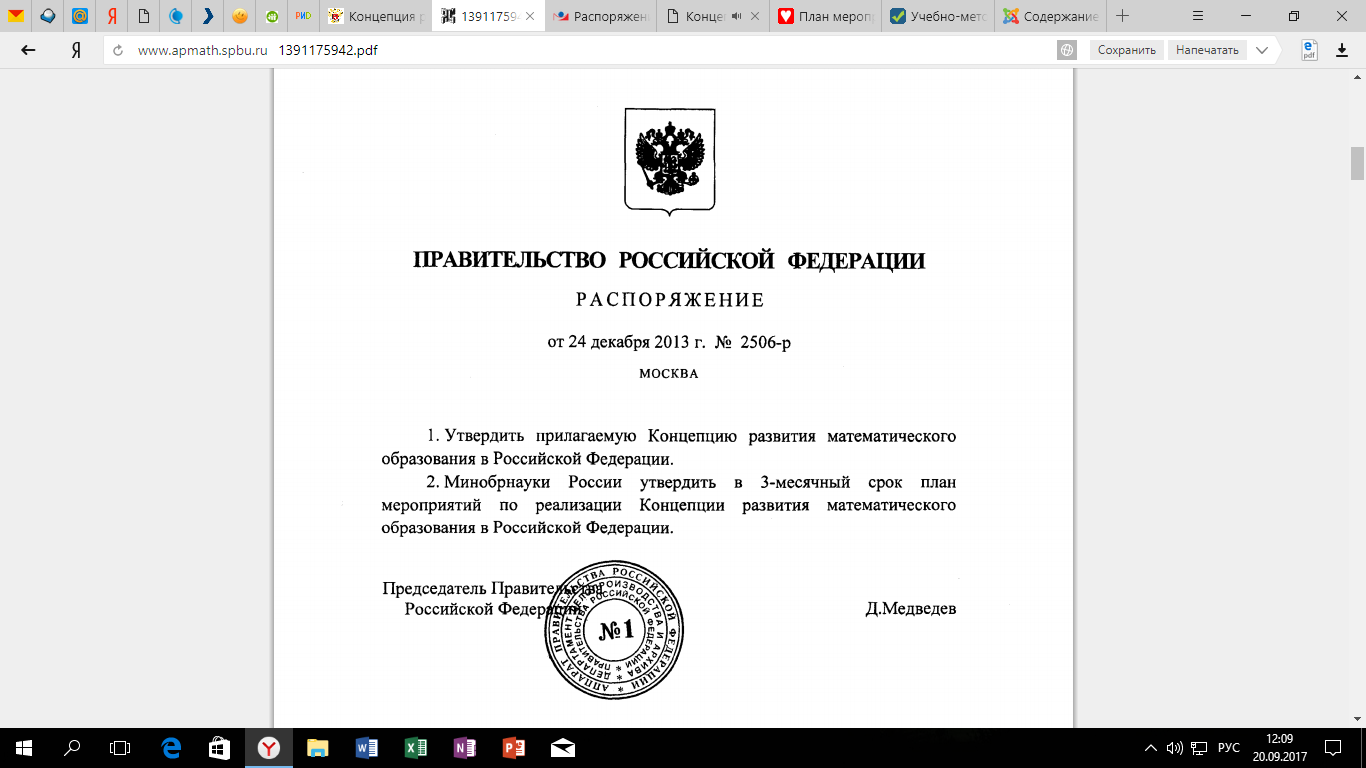 «Концепция развития математического образования в РФ»
Структура документа:
Значение математики в современном мире и в России. 
Проблемы развития математического образования: мотивация, содержание, кадры 
Цели и задачи Концепции 
Основные направления реализации Концепции: 
дошкольное и начальное общее образование
основное общее и среднее общее образование
профессиональное образование
дополнительное профессиональное образование
математическое просвещение 
V. Реализация Концепции
Ключевые АСПЕКТЫ КОНЦЕПЦИИ
Концепция состоит из трех основных частей:
в первой части говорится о первостепенном значении математического образования для развития личности, общества, науки, государства и мировой цивилизации;
вторая часть посвящена описанию сложившейся структуры (формы и содержания) математического образования в нашей стране, в том числе и дошкольного;
третья часть содержит комплексную программу развития российского математического образования по шести направлениям: 
нормативно-правовая база, 
научная и методическая база, 
подготовка педагогов, 
отдельная программа финансирования, 
взаимодействие со СМИ, 
реализация системы мероприятий.
Основные положения Концепции
Математика является, важным элементом национальной культуры, национальной идеи, предметом нашей гордости и конкурентным преимуществом России. Реализация этого преимущества должна быть поддержана инвестициями (прежде всего – государственными) в фундаментальные исследования и приложения математики, проектирование средств ИКТ (включая программирование), в систему математического образования, и соответствующими преференциями Область математической деятельности применений математики стремительно расширятся.
Проблемы современного математического образования
Система математического образования, сложившаяся в России, является прямым наследником советской системы, перенявшим как ее достоинства, так и серьезные недостатки. 
	В процессе социальных изменений 1990-х годов обострились имевшиеся и накопились новые проблемы, которые можно условно разделить на следующие группы: 
низкая мотивация учащихся и студентов 
избыточное единство требований к результатам образования 
моральное старение содержания обучения 
отрыв вузовского образования от современной науки и общее падение их уровня.
	Низкая учебная мотивация связана с:
общественной недооценкой значимости математического образования, 
перегруженностью образовательных программ, а также оценочных и методических материалов техническими элементами и устаревшим содержанием, 
отсутствием программ, отвечающих потребностям обучающихся и действительному уровню их подготовки.
Цели математического образования
Приоритеты математического образования – это развитие способностей к: 
логическому мышлению, коммуникации и взаимодействию на широком математическом материале (от геометрии до программирования); 
реальной математике: математическому моделированию (построению модели и интерпретации результатов), применению математики, в том числе, с использованием ИКТ; 
поиску решений новых задач, формированию внутренних представлений и моделей для математических объектов, преодолению интеллектуальных препятствий.
	Особое внимание самостоятельному решению задач, в том числе – новых, находящихся на границе возможностей ученика, было и остается важной чертой отечественного математического образования.
Цели математического образования
Предметное содержание образования должно включать все больше элементов прикладной математики, информатики, «компьютерной математики» (в том числе – созданных для описания и исследования процессов мышления, коммуникации, деятельности человека).
	Математическая (как и вся образовательная) деятельность во все большой степени должна идти в (цифровой, электронной) информационной среде, обеспечивающей взаимодействие участников образовательного процесса, доступ к информационным источникам, фиксацию хода и результатов образовательного процесса, возможность их автоматизированного анализа и внешнего наблюдения.
Цели математического образования в доу
создание условий, способствующих развитию логико- математических и коммуникативных способностей; 
использование математических, логических и стратегических игр, предметных и экранных соревнований.
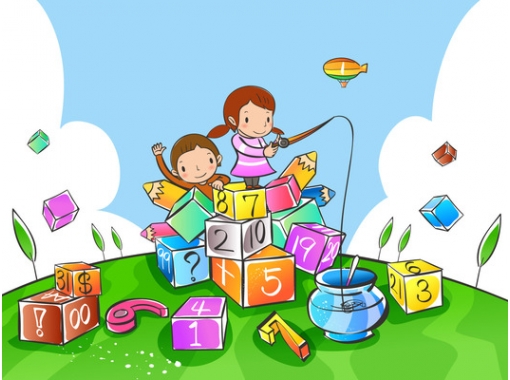 Математика в общем образовании
Для каждого ребенка должен индивидуально проектироваться его «коридор ближайшего развития». 
	
	Понятие «ребенок, не способный к математике» должно потерять смысл и исчезнуть из лексикона учителей, родителей, школьников и общества.
Математика в общем образовании
Дети с низкими академическими результатами, с «накапливающимся незнанием» из социально-незащищенных семей, с ограниченными возможностями здоровья, пропустившие занятия по болезни, должны быть обеспечены постоянной тьюторской поддержкой, которая позволит им вернуться «в основной поток». Это важно как для повышения гарантированного минимума математической компетентности в обществе, так и для повышения эффективности обучения основной массы обучающихся.
Математика в общем образовании
Школы, детские сады, учреждения дополнительного образования детей, высшего и дополнительного профессионального образования должны быть очагами математической культуры в обществе: доступная, яркая математика должна присутствовать в информационной среде городских пространств, помещений и сайтов, учебно-методические комплексы должны включать материал для работы родителей с ребенком.
Математика в общем образовании
Элементы математического просвещения (в том числе – в форме занимательных задач, игр, головоломок, телеконкурсов) должны насыщать среду, интегрироваться в массовую культуру (вплоть до настенных календарей, социальной рекламы и телешоу). 
	Поддержание математической формы, интерес к последним достижениям в математике и ее приложениях должны быть столь же естественными, как и интерес к достижениям в технологии, культуре, спорте. 
	Решение математической задачки, условие которой размещено на автобусной остановке или в вагоне метро, должно стать национальной особенностью. Форматы математических соревнований могут включать блиц-ответы по телефону, брейн-ринги, дистанционные командные турниры.
ОЖИДАЕМЫЕ РЕЗУЛЬТАТЫ РЕАЛИЗАЦИИ КОНЦЕПЦИИ
Будет преодолена тенденция последних десятилетий по снижению уровня математического образования, достигнуто лидирующее положение российского математического образования в мире
Повысится профессиональный уровень работающих и будущих педагогов- математиков 
Увеличится доступность математического образования 
Повысится математическая образованность различных категорий граждан в соответствии с общественной необходимостью и индивидуальной потребностью 
Получат поддержку лидеры математического образования: институты и отдельные педагоги, появятся новые активные и молодые лидеры 
Повысится уровень фундаментальных математических исследований, Россия вновь займет одну из ведущих позиций в мире 
Проведение прикладных математических исследований в промышленности и обороне будут обеспечены кадрами необходимой компетентности
Повысится общественный престиж математики и интерес к ней.
спасибо за внимание!